Сім'я  XXI століття
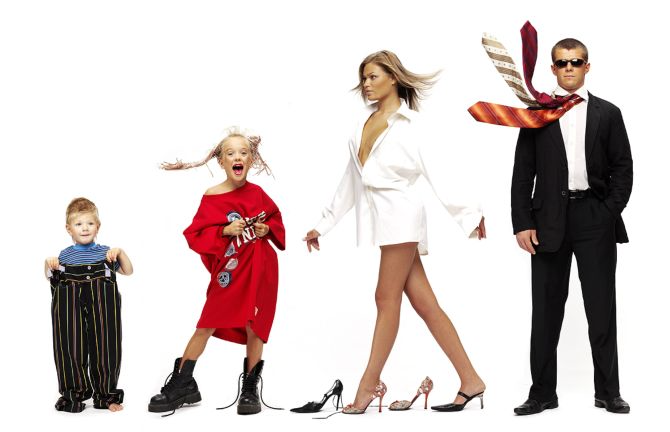 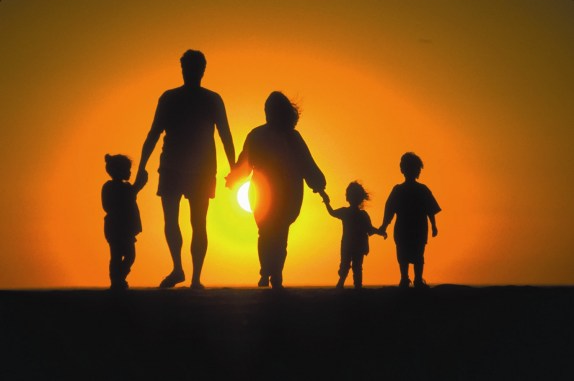 Сім’я – це особливого роду колектив, який грає у вихованні основну, довгострокову і важливу роль. Адже саме в сім’ї дитина отримує перший життєвий досвід, робить перші спостереження і навчається, як себе вести в різних ситуаціях. І манера поведінки дитини, і вибір друзів, і взаємини з близькими людьми, і традиції сімейного виховання в майбутній сім’ї – все бере свій початок у дитинстві, в сім’ї. Кожен дорослий, і в першу чергу батьки, у відповіді за те, щоб проблеми, з якими дитина зустрінеться на своєму шляху, він умів долати гідно і з честю.
Що таке сім’я для сьогоднішніх підлітків?
75% – рідні, кохані люди;

13% – любов;

13% – діти;

13% – щастя;

13% – підтримка.
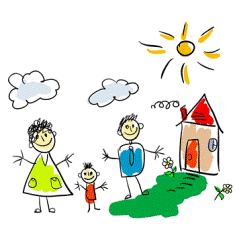 Для чого людині сім’я?
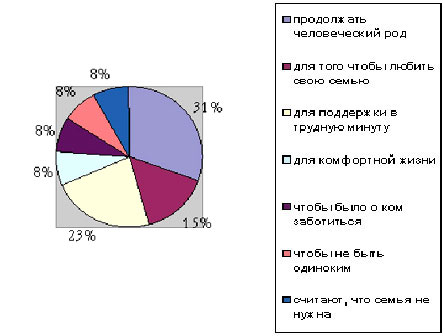 Хотіли б підлітки, щоб їхні майбутні сім’ї були схожі на ті, в яких вони виросли?
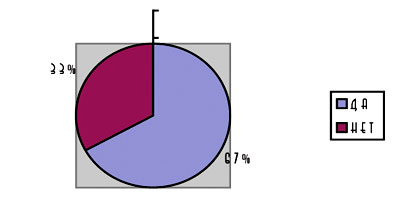 Ідеальний тато
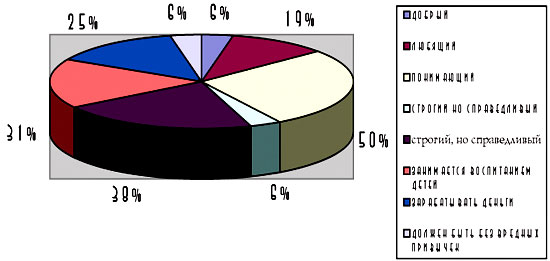 Ідеальна мама
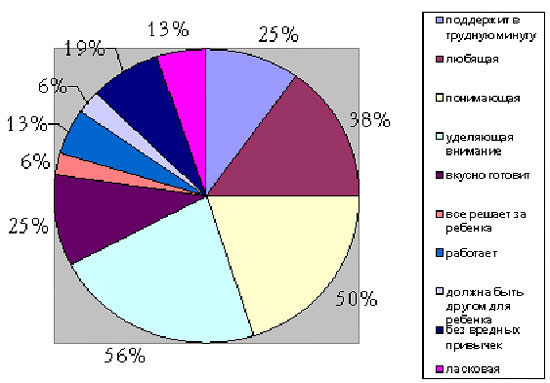 Ідеальна дитина
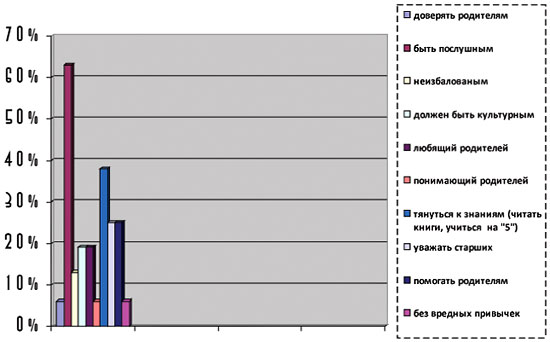 Чи вважають підлітки себе ідеальними дітьми?
Замість коментарю отриманих результатів я процитую уривок з вірша Едуарда Асадова.

Так, так уже влаштовано у людей,
 Хочете ви цього, чи не хочете,
 Але тільки батьки люблять дітей
 Трохи більше, ніж діти батьків.
 І все ж – не варто дітей корити,
 Адже їм не завжди щебетати на гілках.
 Колись і їм малюків ростити,
 Всі перечувствовать і пережити,
 І побувати в «старих» і «предків».
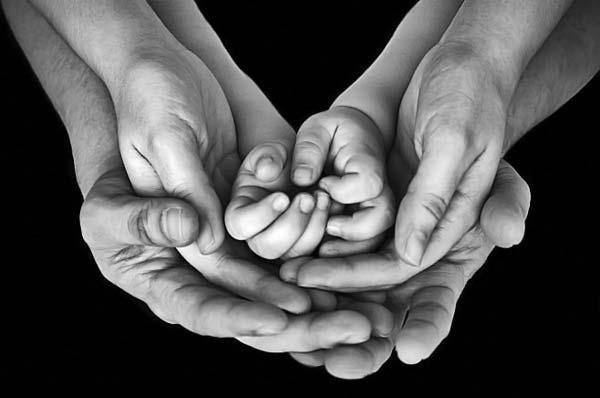 Якою вона буде, сім’я кожного з нинішніх підлітків: щасливою чи не дуже, багатою чи бідною, співчутливої ​​або байдужою, – покаже час і наші прагнення до розуміння її вічних цінностей.
Закінчити своє дослідження я хочу словами Дороті Нолт, які як не можна краще підкреслюють роль сім’ї в нашому житті:
Якщо діти живуть в обстановці критики, вони навчаються критикувати і засуджувати інших людей;

 Якщо діти живуть в обстановці ворожнечі і злості, вони вчаться бути злими, вчаться битися;

 Якщо діти живуть серед насмішок, вони стають нерішучими і надмірно скромними;

  Якщо діти живуть в обстановці сорому й збентеження, почуття власної гідності поступається місцем почуттю провини.
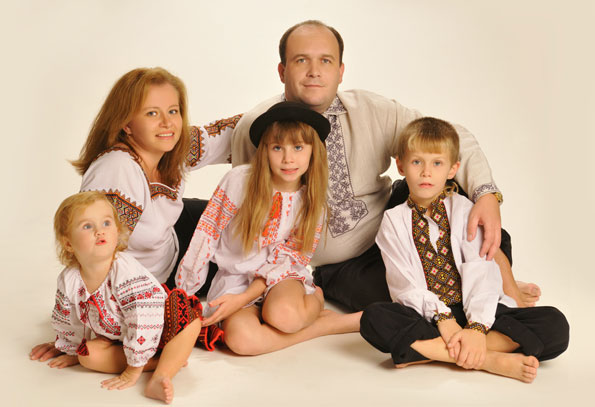